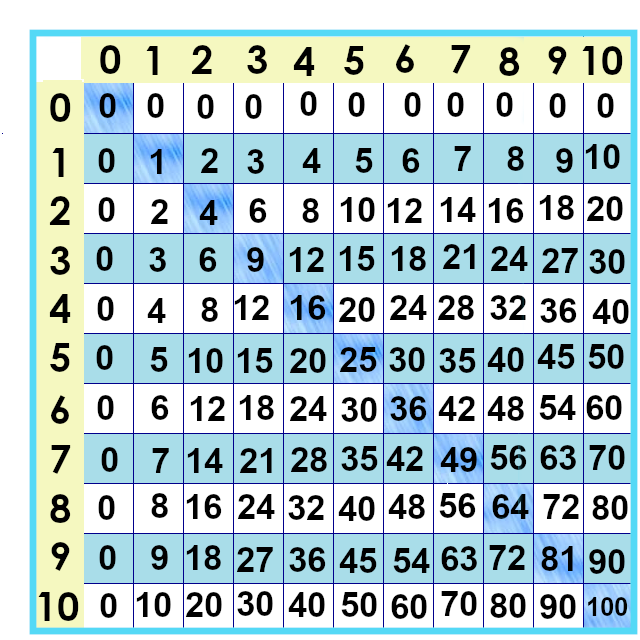 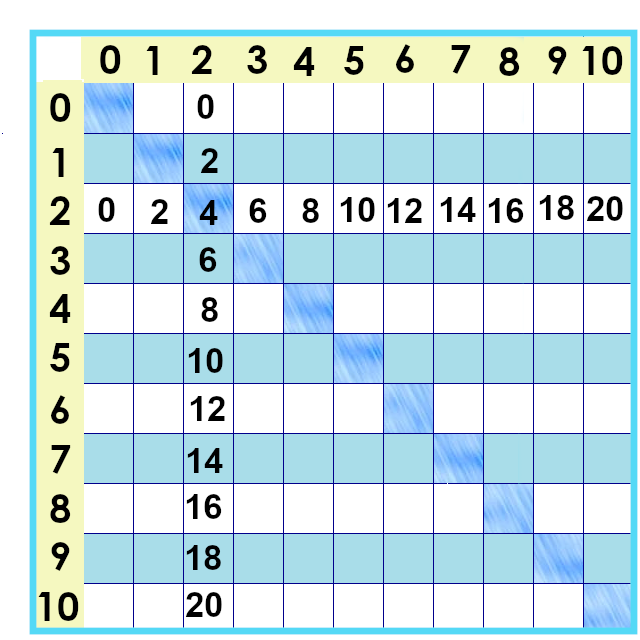 [Speaker Notes: This is what the twos look like on the times tables chart. 

 Let’s talk about the inverse operation:   division.]
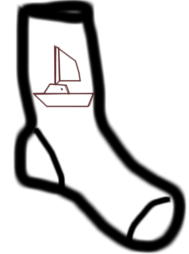 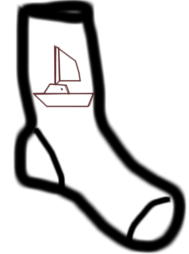 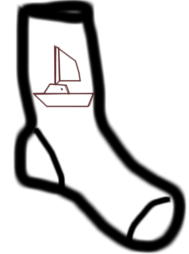 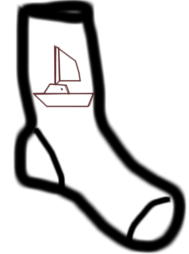 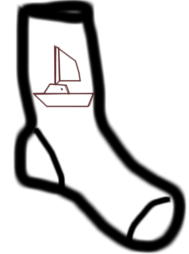 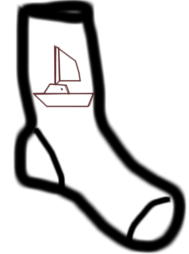 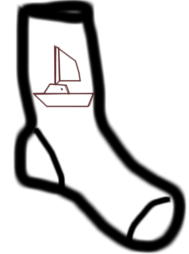 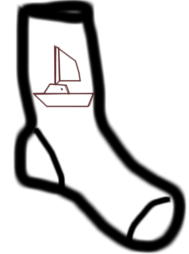 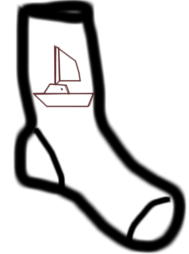 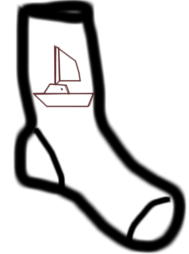 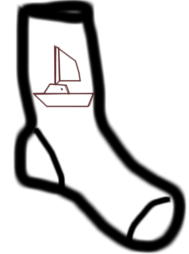 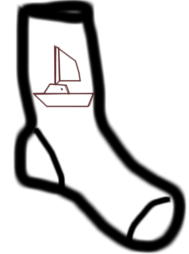 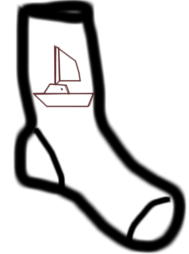 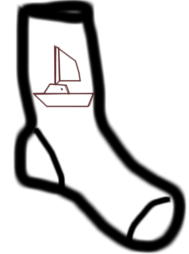 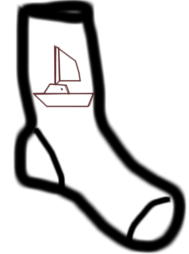 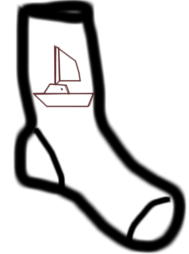 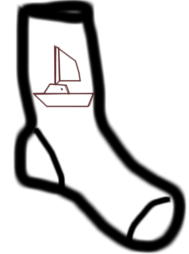 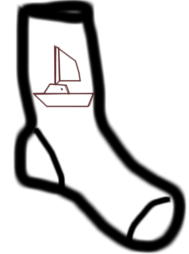 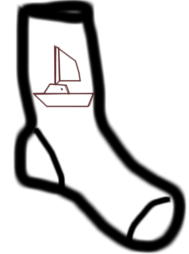 [Speaker Notes: 2, 4,6,8,10,12,14,16, 18,20  

If things can be split into pairs, we say they’re even numbers.   They’re divisible by two.  
2 x 5 is 10.... 
2 x 8 is 16....]
4
8
10
6
2
[Speaker Notes: we can look at them in arrays, too.   All of these numbers – 2, 4, 6, 8 and 10 – are divisible by two.]
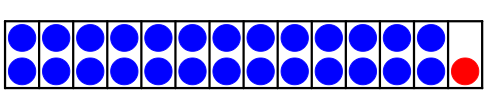 [Speaker Notes: If we try to divide 27 by two, though.... It’s not an even array.]
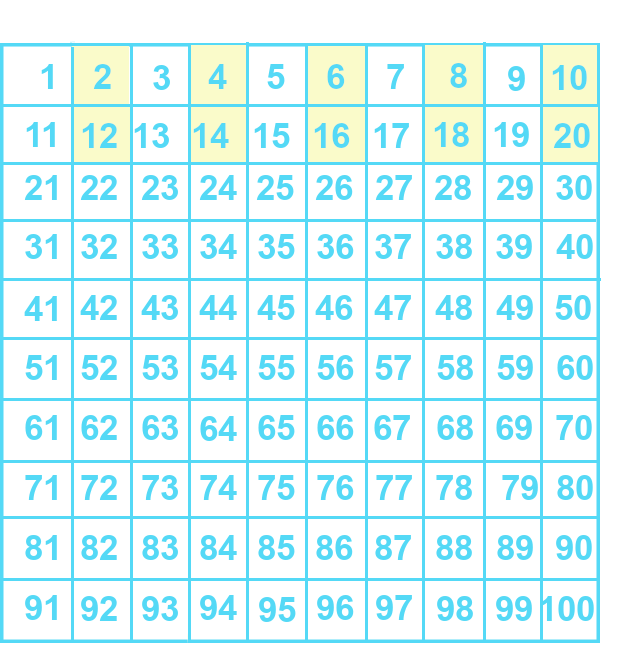 [Speaker Notes: ... Here are the twos facts on the numbers chart... Do you notice a pattern?   Does something repeat itself?]
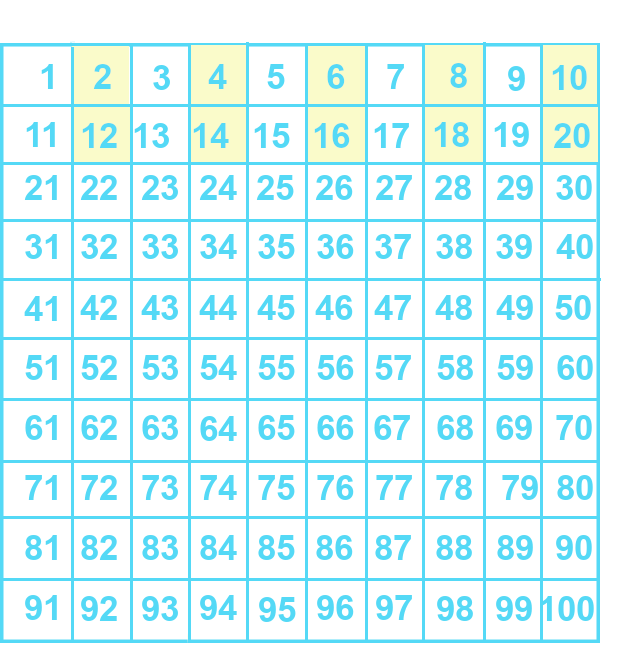 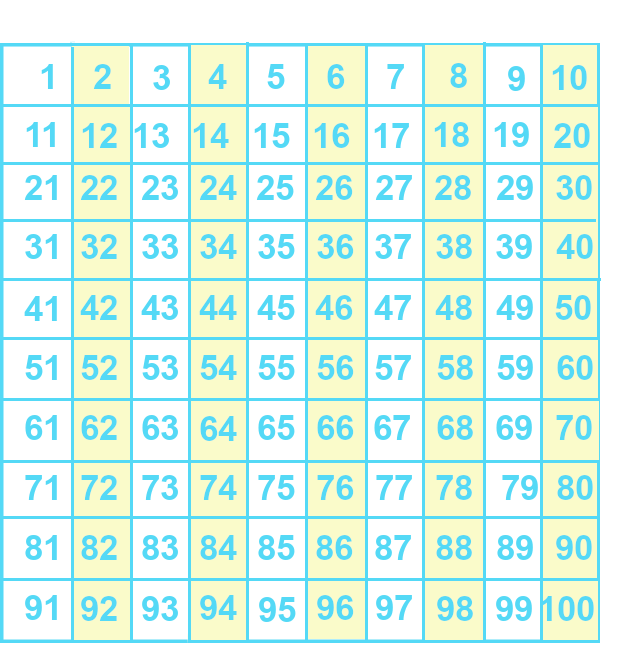 [Speaker Notes: If we keep going with bigger numbers, does the pattern continue?   
These are all what are called “even” numbers and ... They all end in 2, 4, 6, 8 or 0 – they all end in an even number.   
This is what *all* the multiples of two look like on the number chart.]
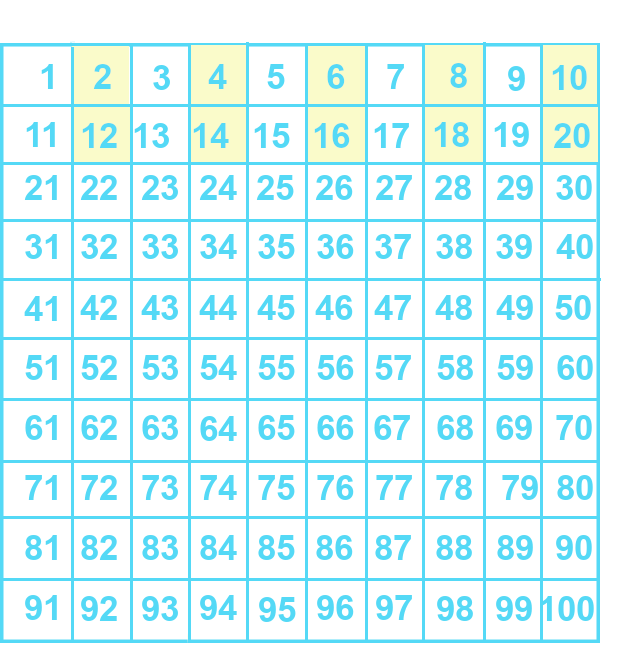 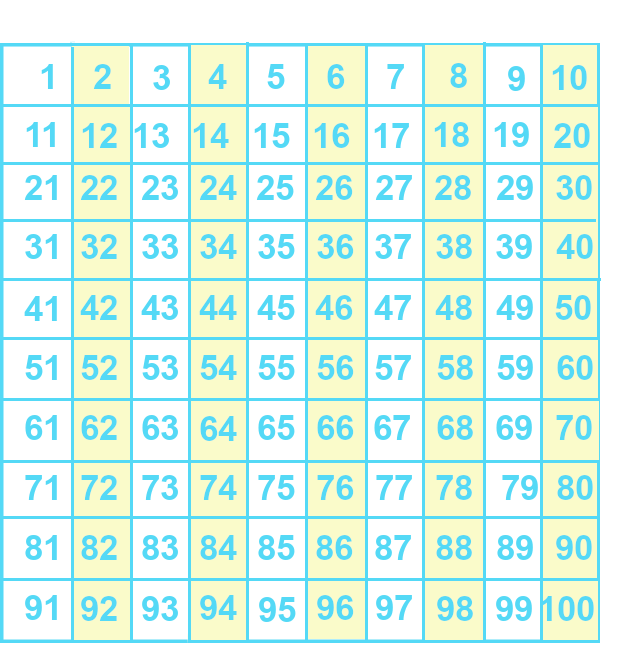 [Speaker Notes: Why does this work?   
Think about division as ... Repeated subtraction.   Look at 14.]
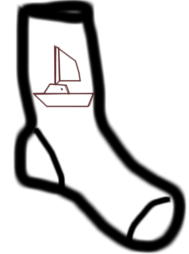 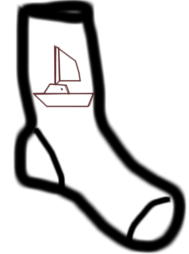 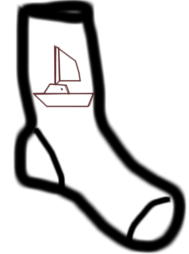 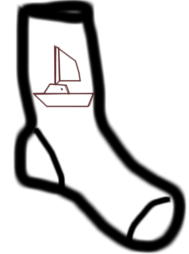 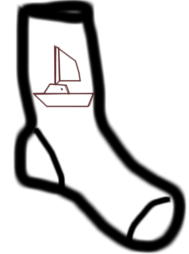 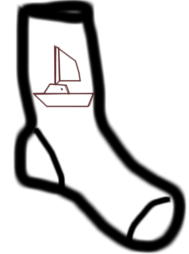 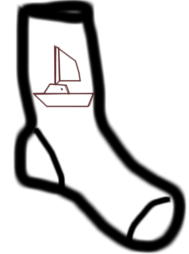 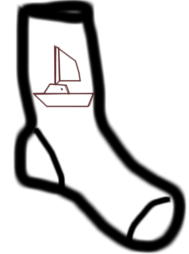 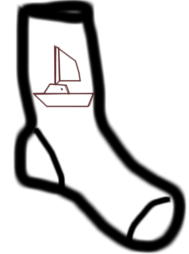 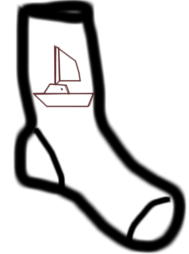 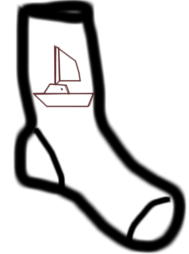 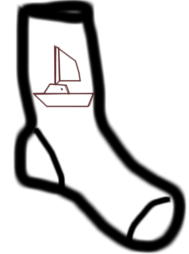 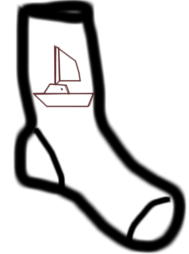 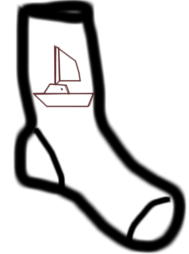 14 = 10 + 4
[Speaker Notes: 7 x 2 is 14... I could take the twos away ... Two socks at a time ... I can do that 1, 2, 3, 4, 5, 6, 7 times. 

But ... If I just want to know *whether* I can split them into pairs... I can break them up.   I know 10  is 5 x 2, so BYE BYE!
4 are left... Since I can split them evenly, the whole number is even.]
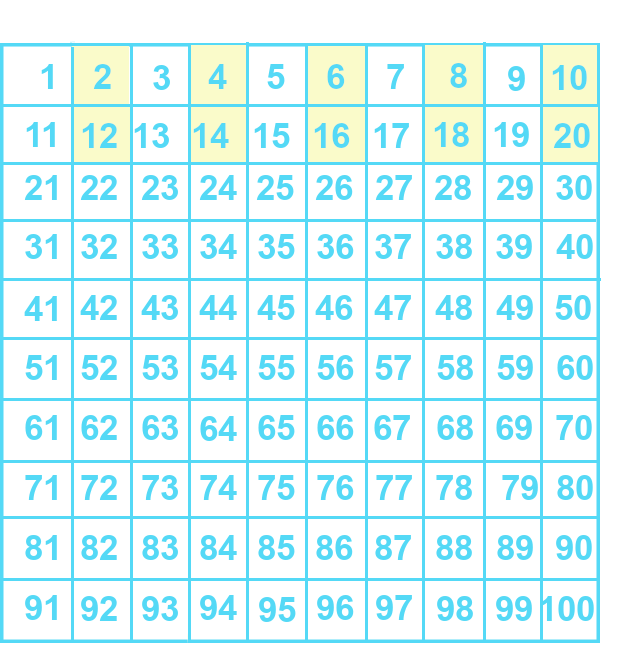 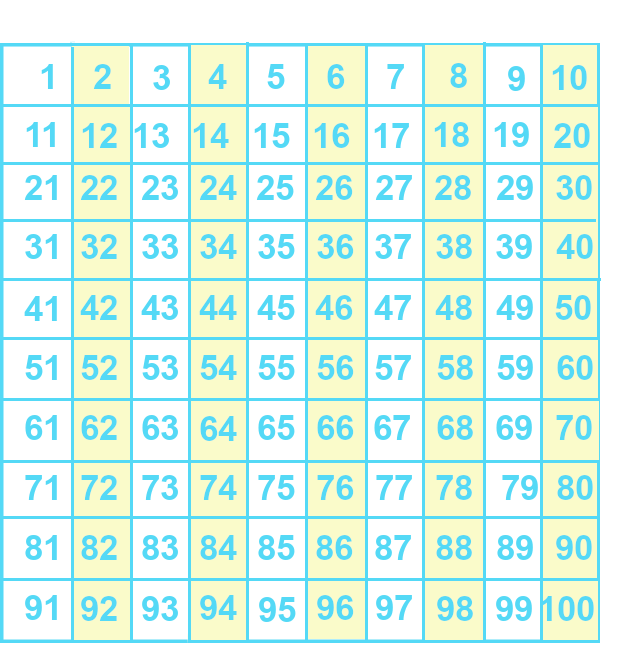 [Speaker Notes: Once more with a bigger number:   74.]
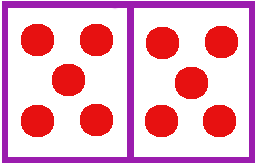 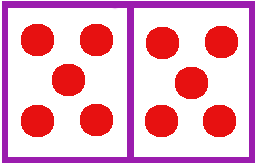 74
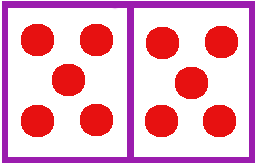 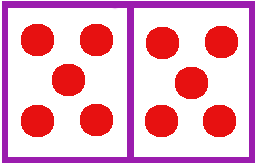 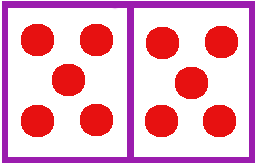 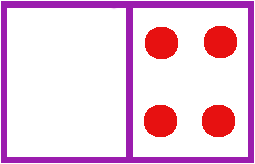 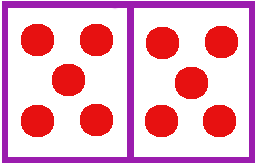 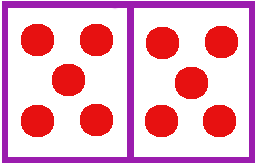 [Speaker Notes: I’m not trying to figure out how many groups of two I have in a number – not yet! – but ... I know every group of ten can be put into two even groups of five. So... If I want to know if 74 is divisible by two... I *know* 70 is, so I can just take them away.   
     I can split the four into two groups of two.   
Do you think this will work for numbers with hundreds?  Thousands?   Can you split 100 evenly in half?]
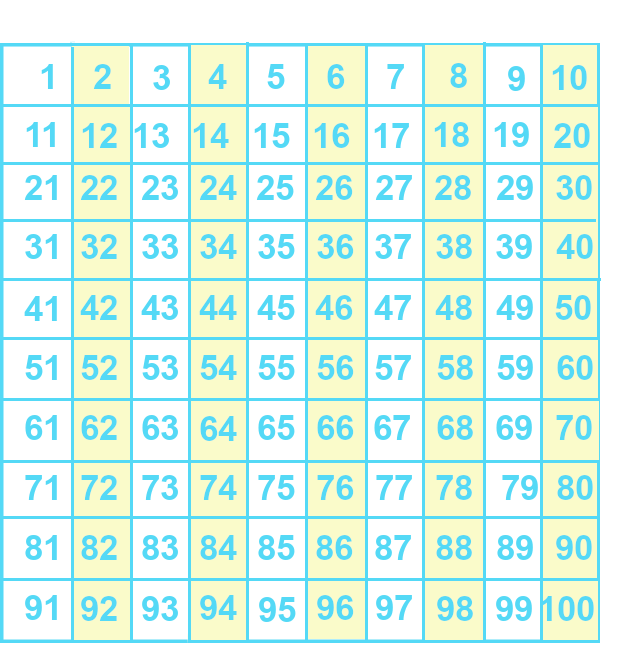 A whole number 
is divisible by 2
if the last digit
is
2,4,6,8 or 0
[Speaker Notes: Wrapping it all up with another look at the number chart – if the digit in the ones spot ends in 2, 4, 6, 8 or 0, that whole number is divisible by two.   We are able to divide it by two and get a whole number as our answer.]
Yes, you can download, share, &/or change this if you:
Please attribute to Susan Jones with a link to http://www.resourceroom.net 
This work is licensed under https://creativecommons.org/licenses/by/4.0/  
This license lets others modify work even for commercial purposes, as long as credit is given to me. See https://creativecommons.org/licenses/  for more information & links to the license deed and legal code.

My email is sue@resourceroom.net 
or sujones@parkland.edu
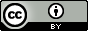 7/19/2019
Sue Jones -- CC BY unless otherwise indicated
12
[Speaker Notes: http://www.achieve.org/EQuIP   
http://creativecommons.org/tag/k12-oer-collaborative]